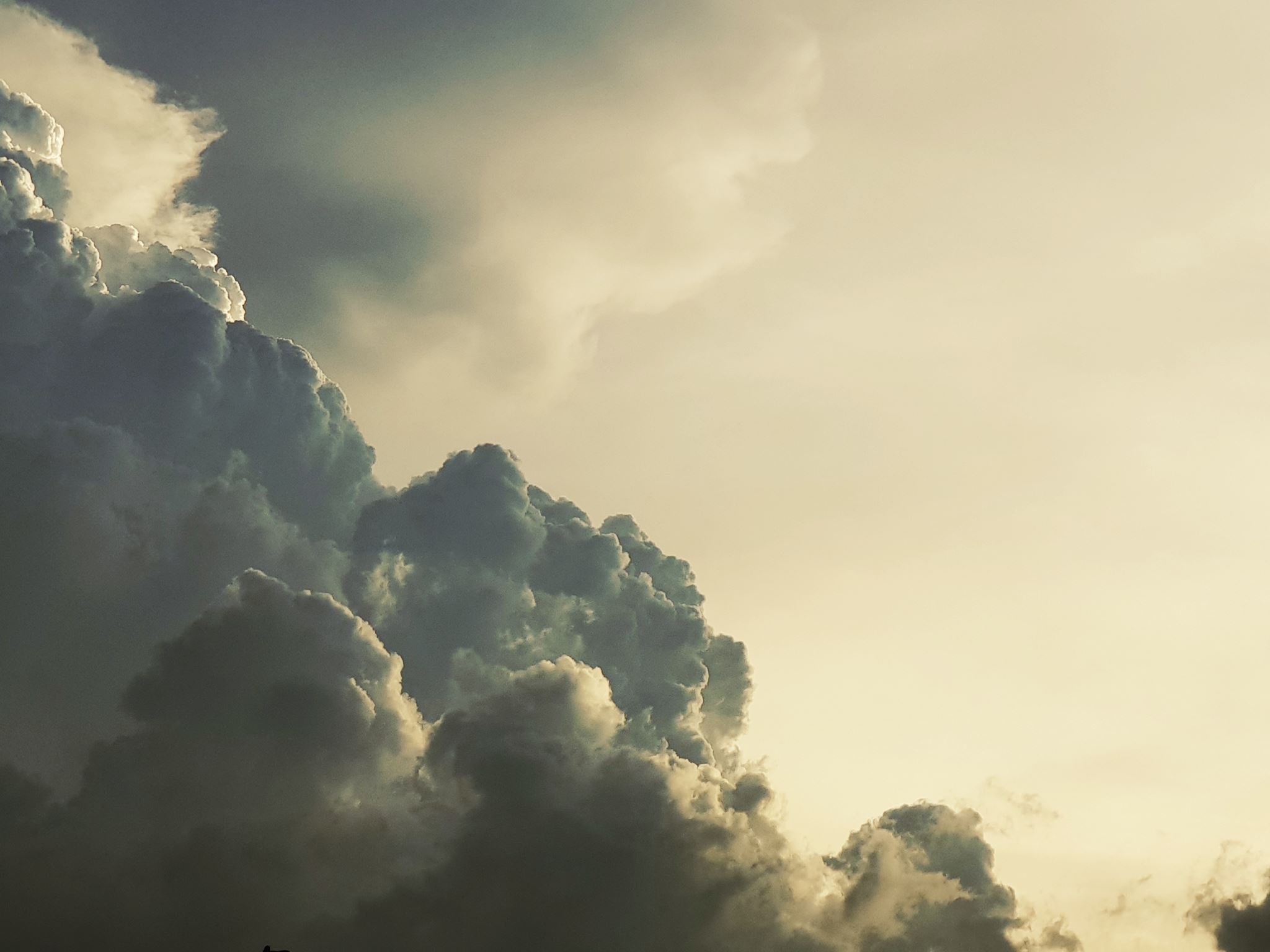 The Second Coming
An Overview of Eschatology
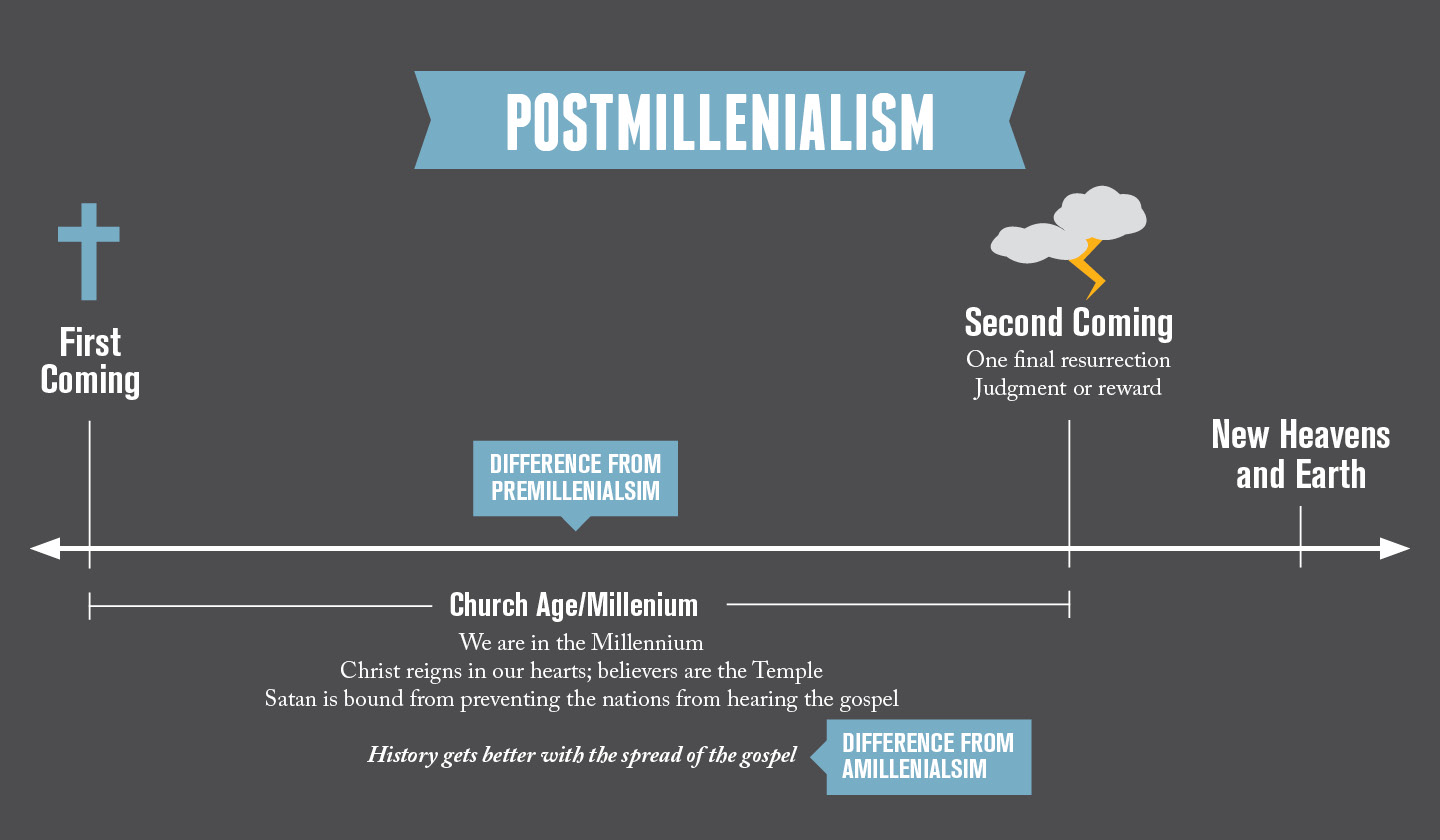 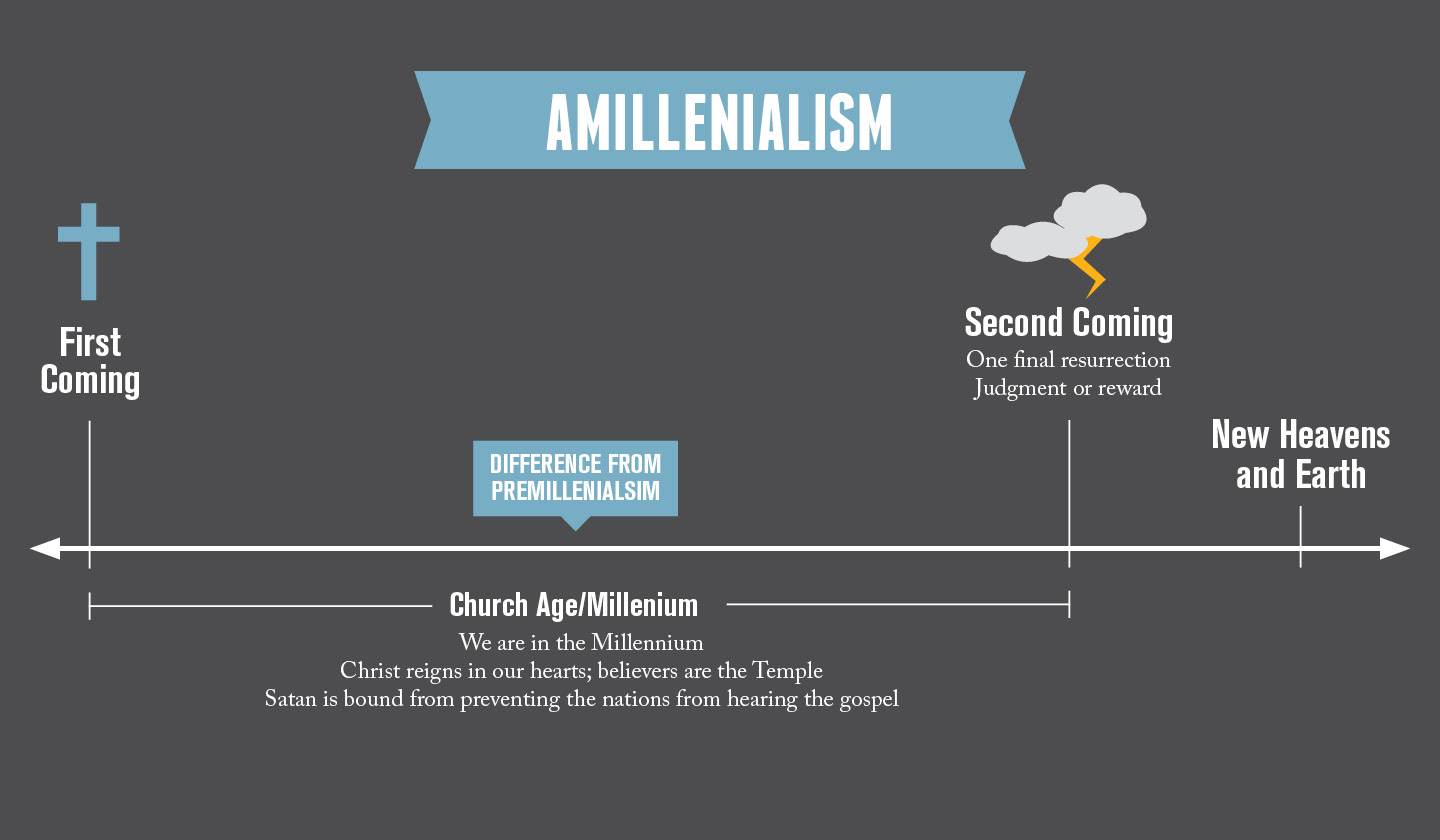 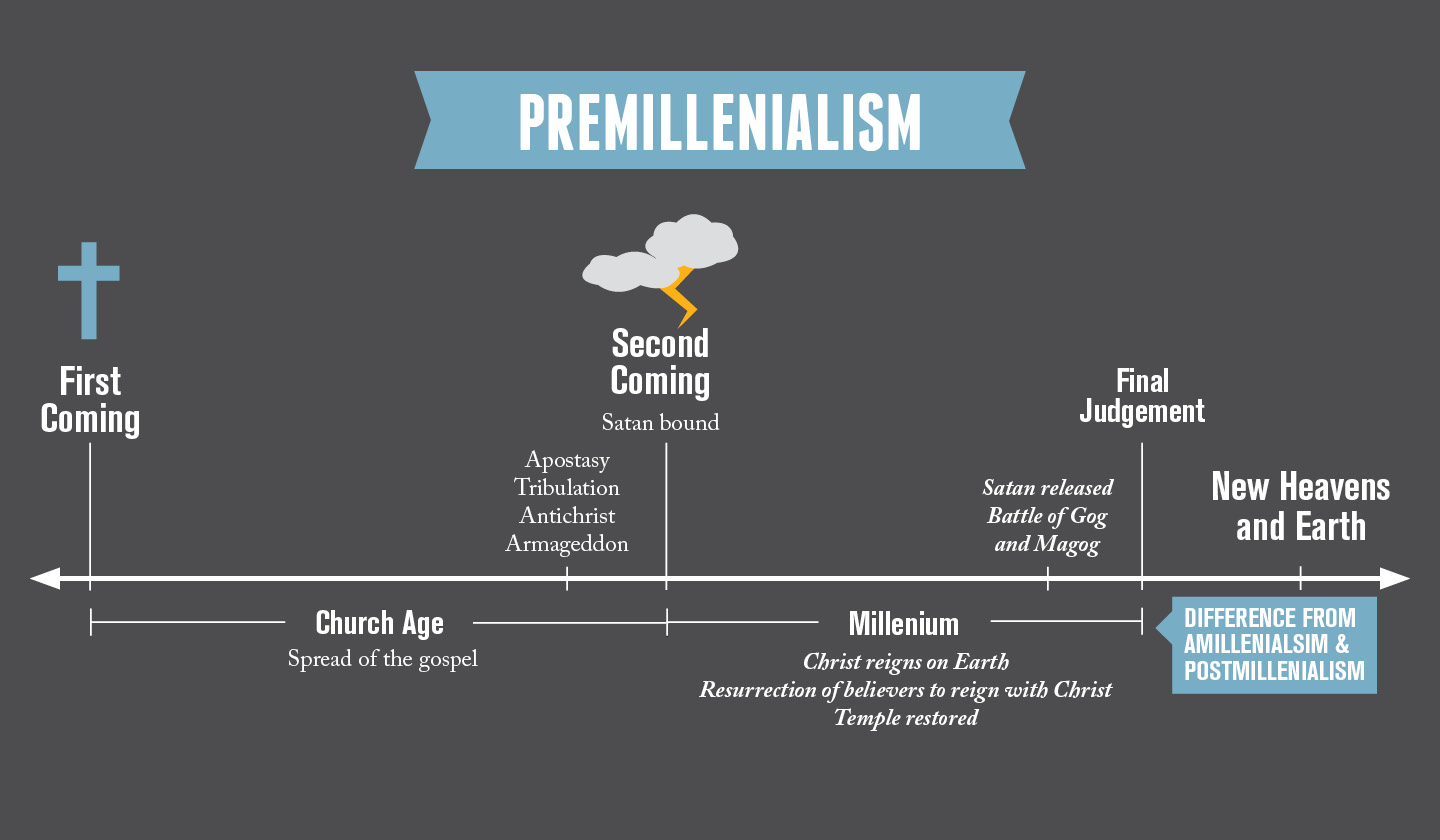 Structure of Revelation
Rev. 1:19 ESV Write therefore the things that you have seen, those that are and those that are to take place after this. 

Rev. 1	Rev. 2-3	Rev. 4-5	Rev. 6-20	Rev. 21-22
Past		Present		Future  
heaven		earth		heaven		earth		heaven

1:1-8 – Epistolary Prologue
1:9-22:5 – Vision Reports
	1:9-3:22 – Inaugural Vision
	4:1-22:5 – Apocalyptic Visions
22:6-21 – Epistolary Epilogue
Interpreting Revelation
Revelation is a letter to seven churches in the Roman province of Asia Minor.
Revelation is an apocalypse—a prophetic vision of the end.
Revelation is concerned with “the things that must soon take place” (v. 1).
Interpreting Revelation
Revelation is concerned with “the things that must soon take place” (v. 1).
1:1-8 – Epistolary Prologue
	Rev. 1:1 ESV  The revelation of Jesus Christ, which God gave him to show to his servants the things 	that must soon take place.
1:9-22:5 – Vision Reports
	1:9-3:22 – Inaugural Vision
	Rev. 1:19 ESV  19 Write therefore the things that you have seen, those that are and those that are to 	take place after this.
	4:1-22:5 – Apocalyptic Visions
	Rev. 4:1 ESV After this I looked, and behold, a door standing open in heaven! And the first voice, 	which I had heard speaking to me like a trumpet, said, "Come up 	here, and I will show you what 	must take place after this.“
22:6-21 – Epistolary Epilogue
	Rev. 22:6 ESV  6 And he said to me, "These words are trustworthy and true. And the Lord, the God of 	the spirits of the prophets, has sent his angel to show his 	servants what must soon take place."
Interpreting Revelation
Revelation is concerned with “the things that must soon take place” (v. 1).
Revelation is fundamentally about the end times information introduced in Daniel 2, and developed in Daniel 7-12.
John takes the lens of the end times and uses that to view the situation of the churches in Asia minor and what they are going to experience.
TIME LINE
RAPTURE
RISE OF THE ANTI-CHRIST
TRIBULATION
MILLENNIAL KINGDOM
GREAT WHITE THRONE
NEW HEAVEN AND EARTHRAR
RAPTURE
WHEN? 

PRE-WRATH

1 Thessalonians 4:13-18

1 Corinthians 15: 50-54
Antichrist and the unholy trinity
Who?

Daniel 7 
2 Thessalonians 2:1-12
Revelations 6 
Revelations 13 (also the false profit)
666
Tribulation
Revelations 6-16 and Daniel 9 (70 weeks)

What is the timeline (Seals, Trumpets and Bowls)
 
How long does it last?

Events during the tribulation

How many people will die?

Armageddon

Is the church here
Millennial Kingdom
Rev 20 

Literal or  Metaphorically?
7 years, 9 judgments, 2 witness, unholy trinity *144,000, *1000 years
6 times a 1000 years is mentioned
Great  white thrown judgment and           Judgment seat of Christ
Hebrews 9:27

Great white thrown judgment
Hebrews 9:27 
Revelations 20:11-15

Judgment seat of Christ 
Romans 14:10
2 Corinthians 5:10
2 Timothy 4:8
The new Jerusalem
Revelation 21
New heaven 
New Earth
New Jerusalem (what will it look like Rev 21:9-27)


Revelation 21:1-6